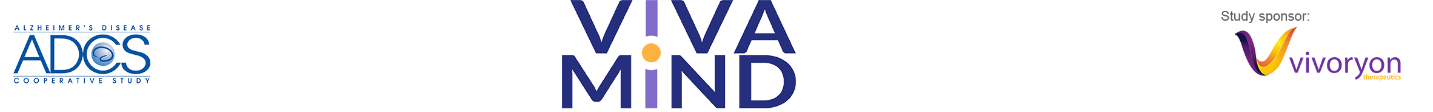 A Trial to Evaluate the Efficacy and Safety of PQ912 in Patients with Early AD –
Phase 2A
(VIVA-MIND)
&
The National Centralized Repository for Alzheimer’s Disease and Related Dementias (NCRAD)
Biofluids Collection Training Slides
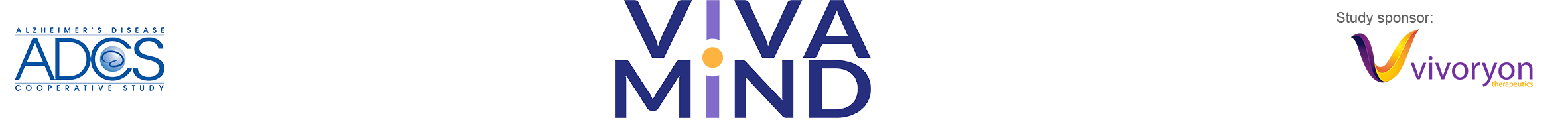 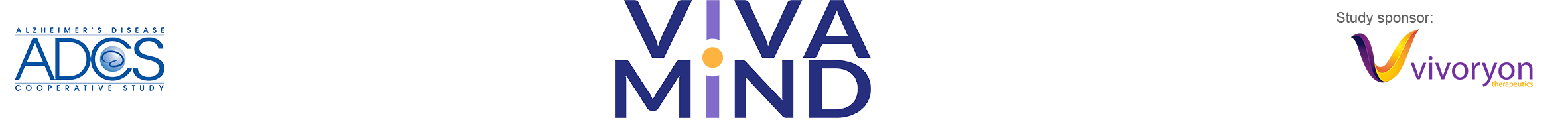 Training Overview
GUIDs
Specimen Collection Schedule 
Kit Request Module 
CSF Screening Reporter
Specimen Labels 
Handling/Processing Study Specimens
Sample Shipping 
NCRAD Website 
Questions
Contact Information
Questions? 
   Please contact NCRAD Coordinator at:
VIVAMIND Coordinator: Diont’e Keys
Phone: 317-274-7890
CRC email: dlkeys@iupui.edu
Back-up email: alzstudy@iu.edu
Website:  www.ncrad.org
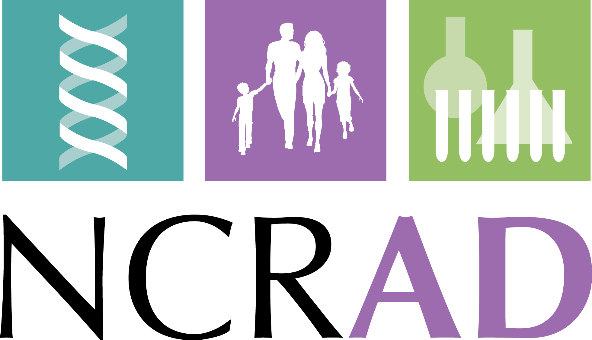 Globally Unique Identifier (GUID)
The GUID is a subject ID that allows researchers to share data specific to a study participant, without exposing personally identifiable information
A GUID is made up of random alpha-numeric characters and does not include any PHI in the identifier
Globally Unique Identifier (GUID)
Create an account: https://bricsguid.nia.nih.gov/portal/jsp/login.jsp
Note that it may take a few days for your account to be approved
Once you have an account, go to the GUID Tool – Create GUID
To open the ‘Launch GUID Tool’ you will need to have Java installed on your device
When the GUID Tool is open, you will need all of the following information 
Complete legal given (first)name of participant at birth
The participant’s middle name, if applicable
Complete legal family (last) name of subject at birth
Day of birth
Month of birth
Year of birth
Name of city/municipality in which subject was born
Country of birth
Biospecimen Collection Schedule
Biospecimen Collection for Screening Visit
Biospecimen Collection for Baseline Pre-dose, Weeks 4/8/16/24/48/72/ET 
Pre-dose and Post-dose Visits
Biospecimen Collection for Week 24 and 72 Pre-dose and Post-dose Visit
Biospecimen Collection for Early Termination Pre-Dose and Post-Dose  Visit
Kit Request Module
http://kits.iu.edu/vivamind
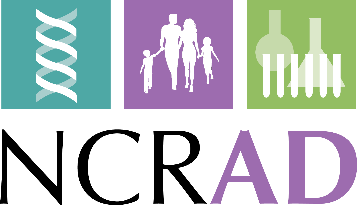 Kit Request Module
An initial stock of kits will be delivered prior to the designated site-specific start date. 
Kits and individual supplies available to order: 
Blood Collection Kits:
Baseline Pre-Dose, Weeks 4/8/16/24/72/ET Pre-dose, Post-dose
CSF Kits: 
Screening, Week 24, ET
LP 22 Gauge Kit
LP 24 Gauge Kit 
Blood Supplemental Kit
CSF Supplemental Kit 
Frozen Shipping Kit – Batch Shipments
Frozen Shipping Kit – Individual for Screening CSF
Individual Supplies
Kit Request Module
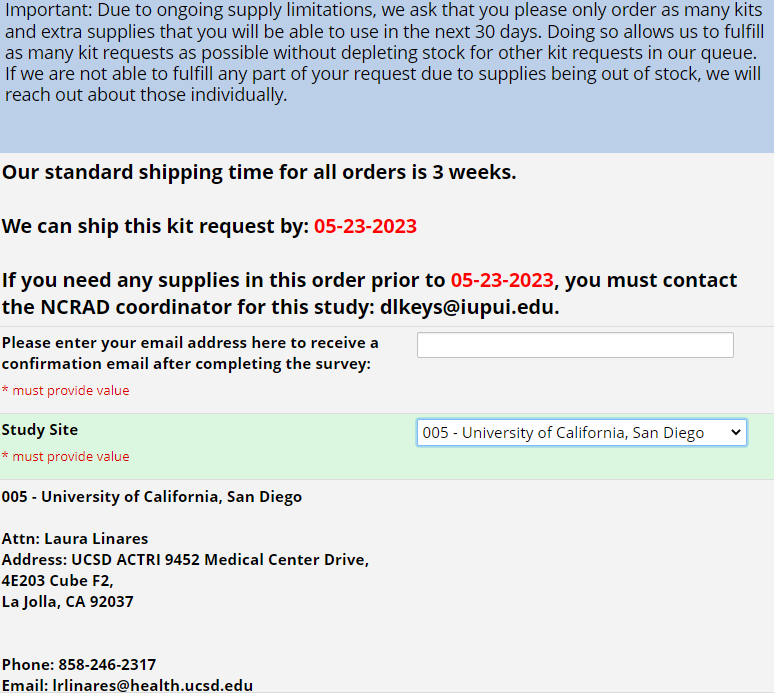 Choose your site from the drop-down list. 
The coordinator name and contact information will populate. 
Verify that this information is correct.
Kit Request Module: Kit Selection
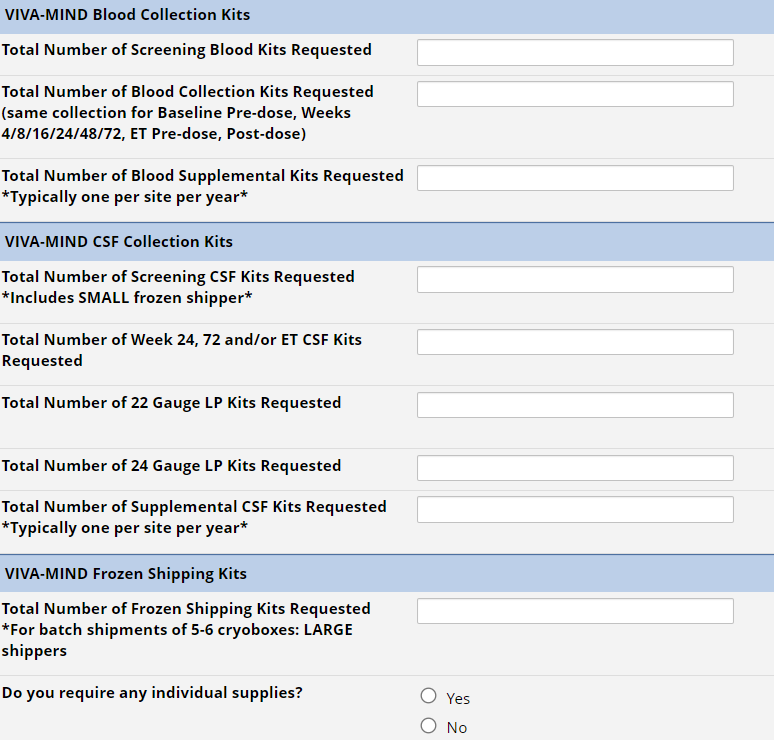 Indicate the quantity needed of each kit.

Once selected, kit components of the chosen kit will appear at the bottom of the screen (Pictured)

**Note: You can order more than one type of kit in a single kit request**
Kit Request Module: Kit Selection
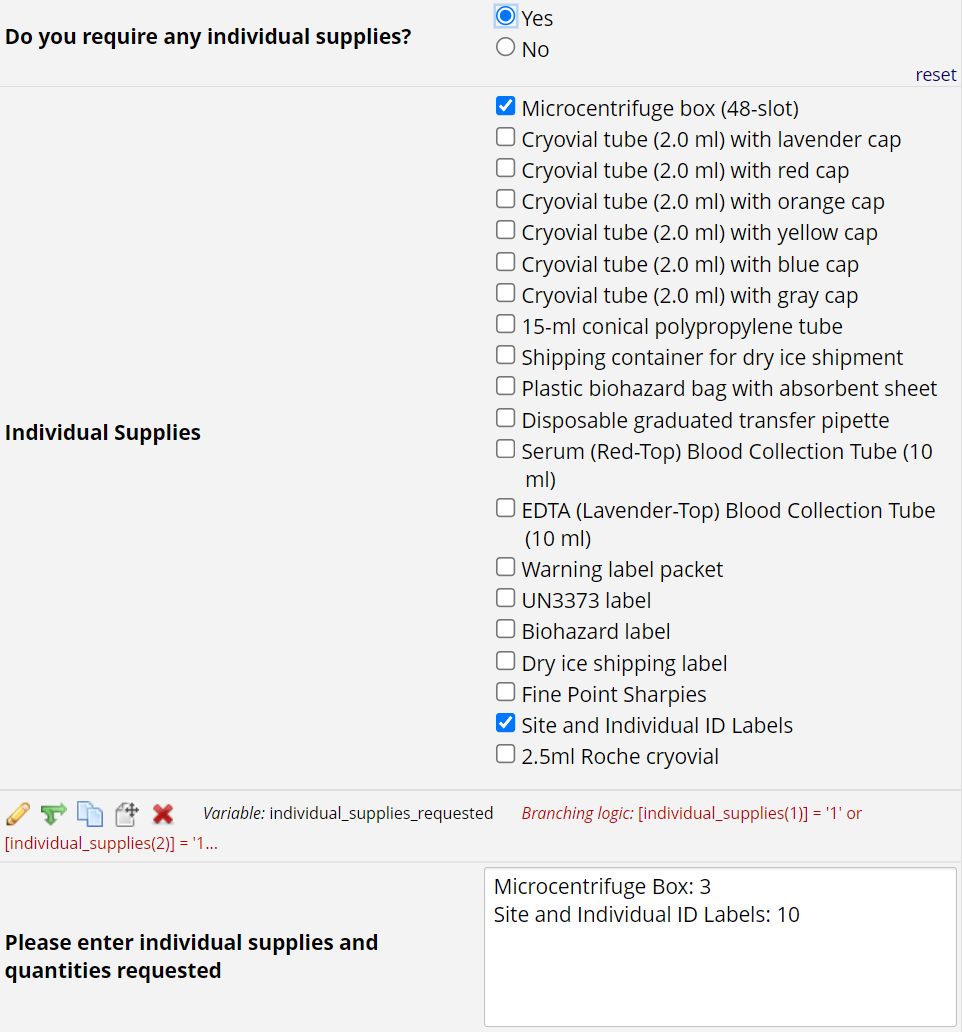 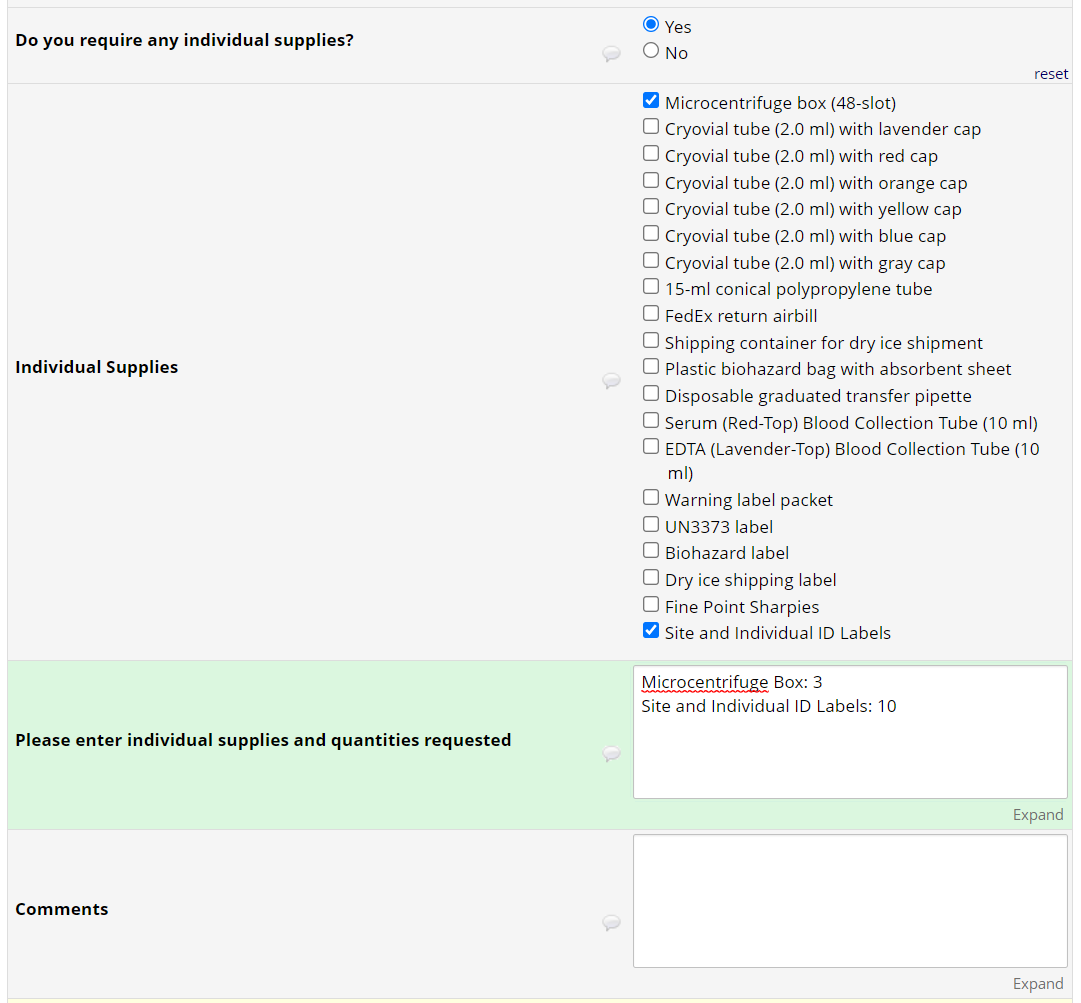 For individual supplies, select the ones needed and specify quantities below. 
Click “Submit” to turn in your request. 
The IU staff will notify you that your request has been received and address any issues.
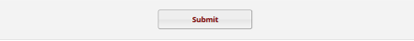 Kit Request Module
Each site is responsible for ordering kits and maintaining supplies on site for their scheduled participants. 

To order kits, sites will use the Indiana University online kit ordering module: http://www.kits.iu.edu/vivamind

Allow around 2-3 weeks for your order to be processed and delivered.
CSF Screening Reporter
CSF Screening Reporter
Provide your email to receive a confirmation for your submission. 
The site number and site abbreviation will populate. 
Enter contact name and email address to avoid any issues with receiving a confirmation email
Enter in the date of the CSF screening visit.
Enter in the PID of the participant.
**Note: You can enter up to 3 dates for a CSF Screening Visit and will be able can use the comments section to enter any additional dates**
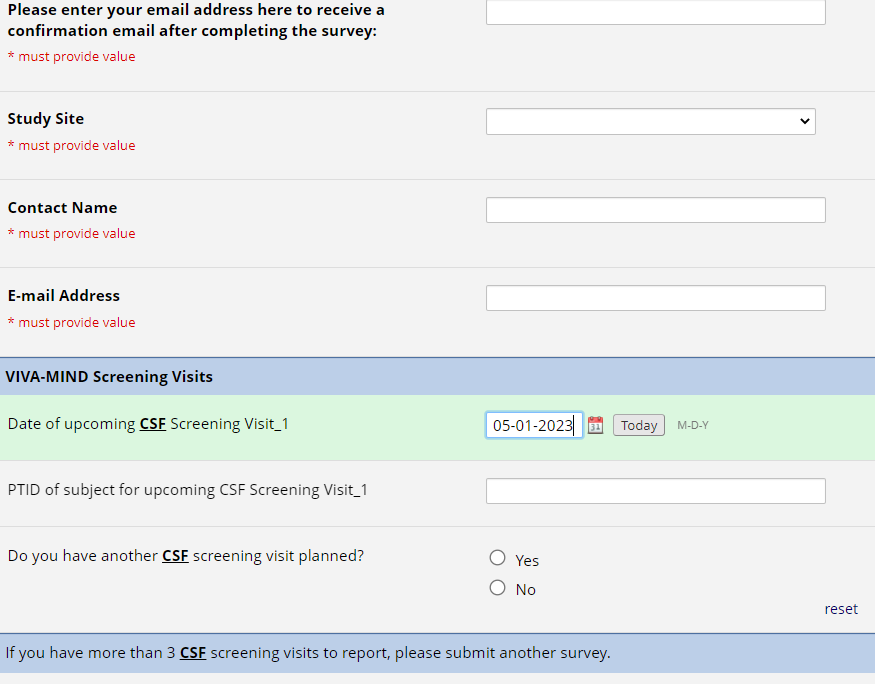 Specimen Labels
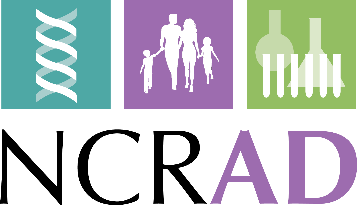 Specimen Labels
Label type summary:
Kit Number Labels 
Site and ADCS ID Labels 
Aliquot Tube Labels 
Differ by specimen type
Sarstedt CSF Tube Label
All labels are provided in the kits
Specimen Labels: Kit Number Labels
Used to track patient samples and provide quality assurance
Will be placed on: 
All blood collection tubes
Biological Sample and Shipment Notification Form 
CSF Sample and Shipment Notification Form 
CSF samples will have a different kit number than blood samples 
Outside of microcentrifuge box(es) that contain aliquot tubes during storage and shipment
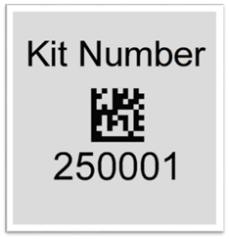 Specimen Labels: Site and ADCS ID Labels
Subjects will be identified by their site ID and ADCS ID
Sites will be responsible for handwriting the IDs on the provided labels
Fill in labels prior to adhering to tubes 
Must use fine-point marker 
Each site will receive a 2-pack of markers in initial kit supply 
Labels will be placed on all collection tubes: 
EDTA Lavender Top Tube (10 ml)
Serum Red Top Tube (10 ml)
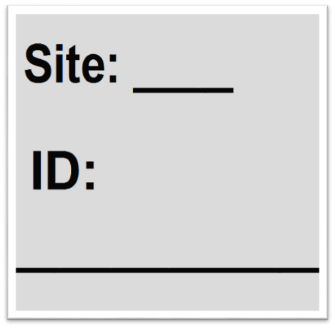 ADCS ID:
Specimen Labels: Sarstedt CSF Tube Label
Used to track respective participants 2ml Sarstedt CSF Tube
Sites will be responsible for applying this label to the 2ml Sarstedt Tube.
This label will differ from the CSF Aliquot Tube labels that will be placed on the CSF orange cap cryovials.
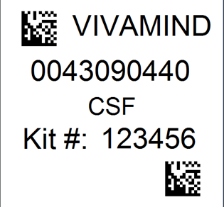 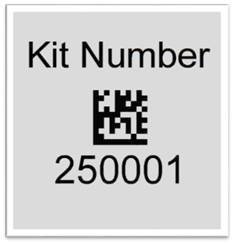 VIVA-MIND
Plasma 
Kit: 250001
Specimen Labels: Aliquot Tube Labels
Study Name
Sample Type (Plasma, Buffy Coat, Serum, or CSF)
Kit # (Assigned by NCRAD and unique to the subject and visit)
Specimen Labels: 2ML Sarstedt CSF Tube Label
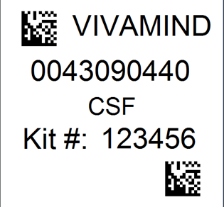 Study Name
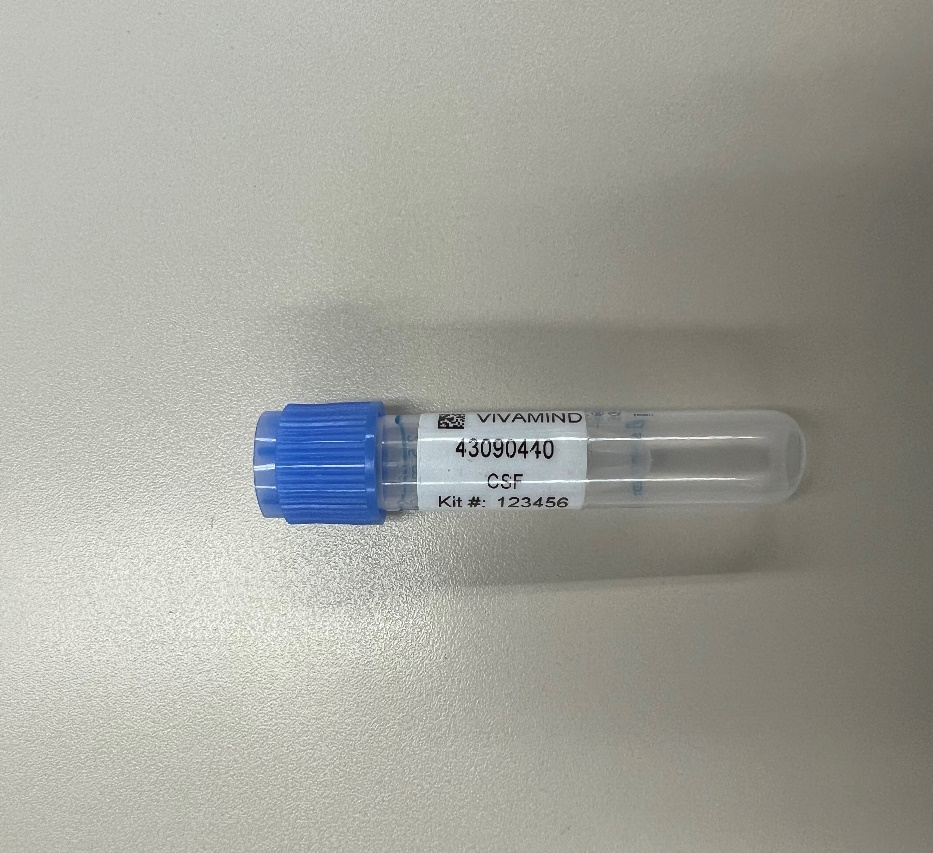 Specimen Barcode
Sample Type (Plasma, Buffy Coat, Serum, or CSF)
Kit # (Assigned by NCRAD and unique to the subject and visit)
Specimen Labels: Blood Collection Tubes
All collection tubes will have two labels: 
Kit Number Label
Site and ADCS ID Label
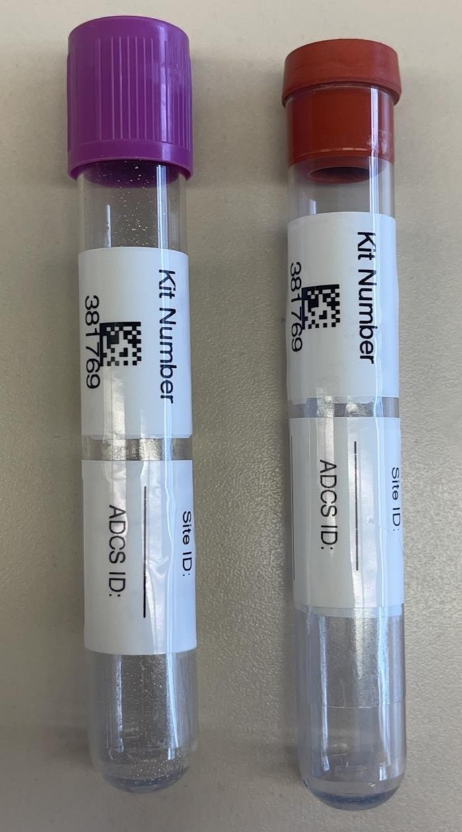 Kit Number Label
Label 1:
Label 2:
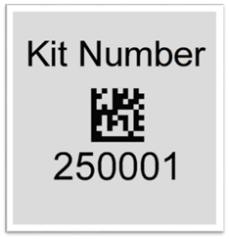 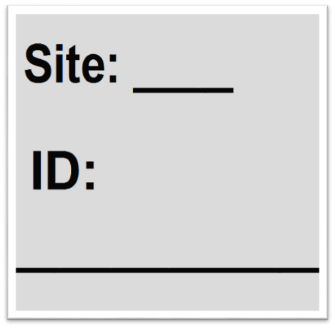 Site and ADCS ID Label
ADCS ID:
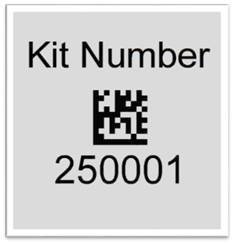 VIVA-MIND
Plasma 
Kit: 250002
Specimen Labels: Aliquot Tube Labels (Plasma, Buffy Coat, Serum, and CSF)
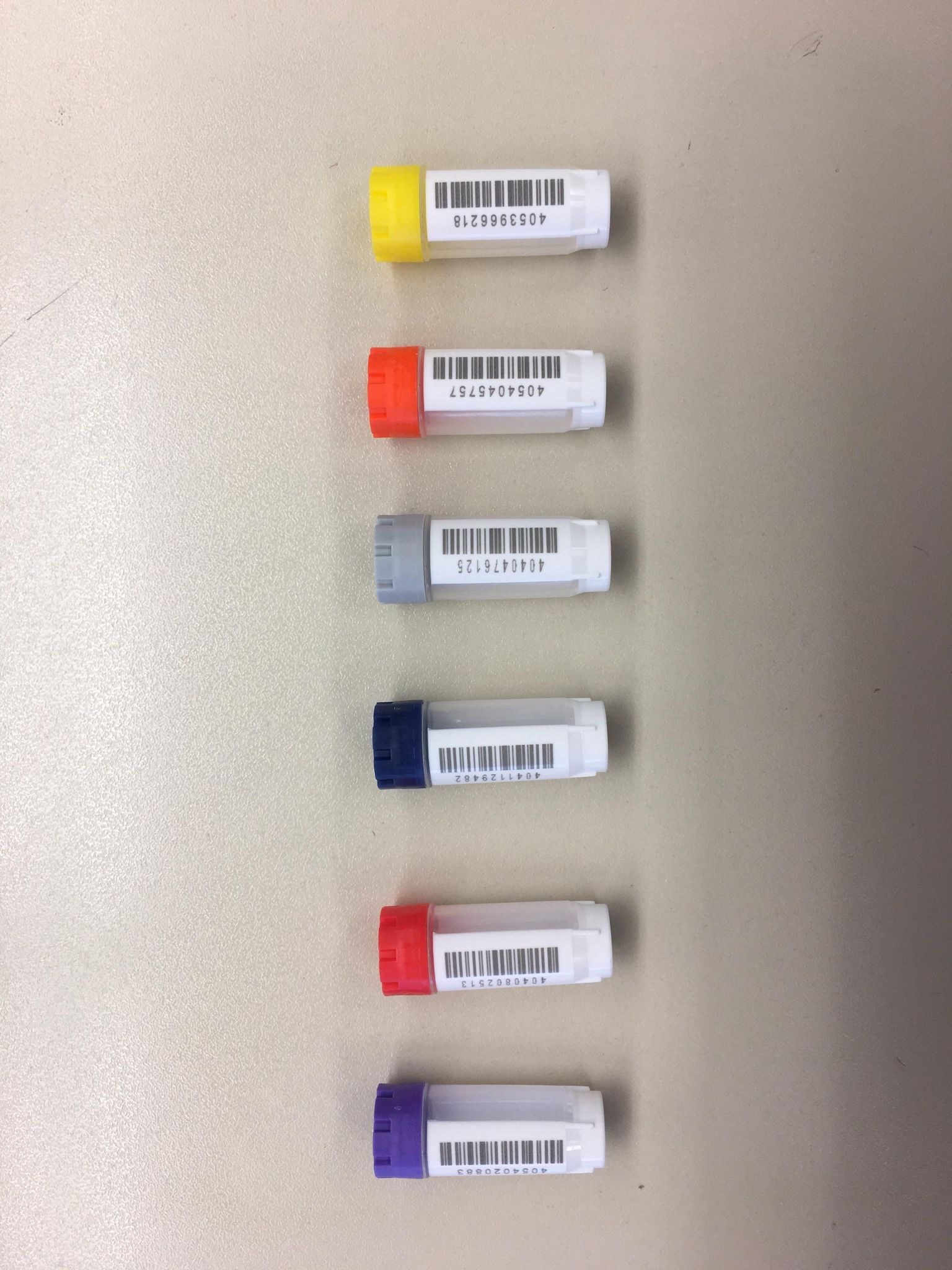 Specimen Labels: Labeling Biologic Samples
Label all collection and aliquot tubes before cooling, collecting, processing or freezing samples.

Label only 1 subject’s tubes at a time to avoid mix-ups.

Wrap the label around the tube horizontally. Label position is important for all tube types.

Make sure the label is completely adhered by rolling between your fingers.
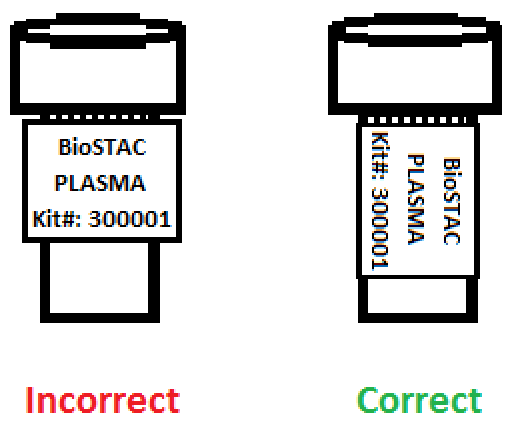 VIVA-MIND
Plasma
Kit: 250001
VIVA-MIND
Plasma
Kit: 250001
Handling/Processing Study Specimens
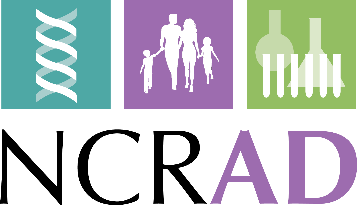 Site Required Equipment
Blood Collection/Safety Equipment:
Personal Protective Equipment (PPE)
Lab Coat, Safety Glasses
Tourniquet
Alcohol Prep Pad
Gauze Pad
Butterfly Needles
Bandage
Sharps Bin and Lid
Dry Ice
Processing/Storage Equipment:
Centrifuge capable of ≥2000 rcf with refrigeration to 4⁰C
-80⁰C Freezer
Wet Ice Bucket
Blood Collection & Processing: Sample Collection Tube
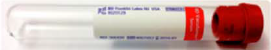 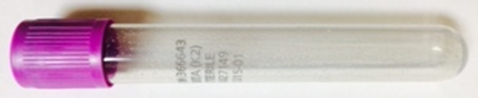 Blood Collection & Processing: Draw Order
***Important Note***
In order to ensure the highest quality samples are collected, processed, and stored, it is essential to follow the specific collection, processing, and shipment procedures detailed in the following pages.  Please read the following instructions first before collecting any specimens.  Have all your supplies and equipment out and prepared prior to drawing blood.  Please note that the centrifuge may take 30 minutes to cool, so please plan accordingly.  Draw blood in the following order:
Plain Red Top Serum Blood Collection Tube (10 ml)
EDTA (Lavender-Top) Blood Collection Tube (10 ml) for Buffy Coat and Plasma
Blood Collection & Processing: Aliquot Cryovials & Cap Colors
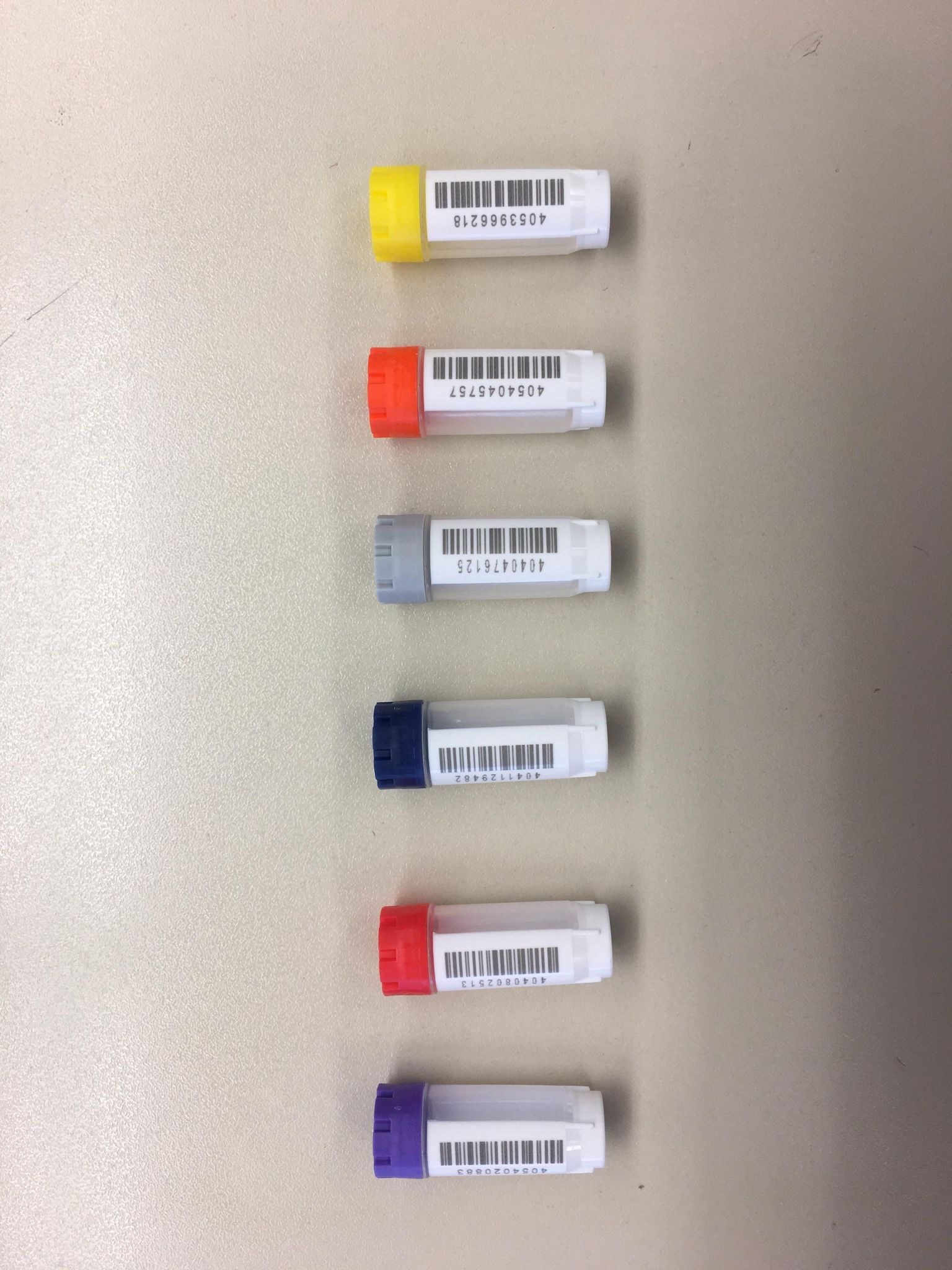 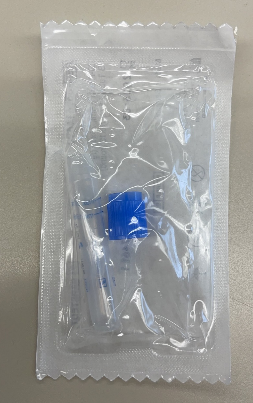 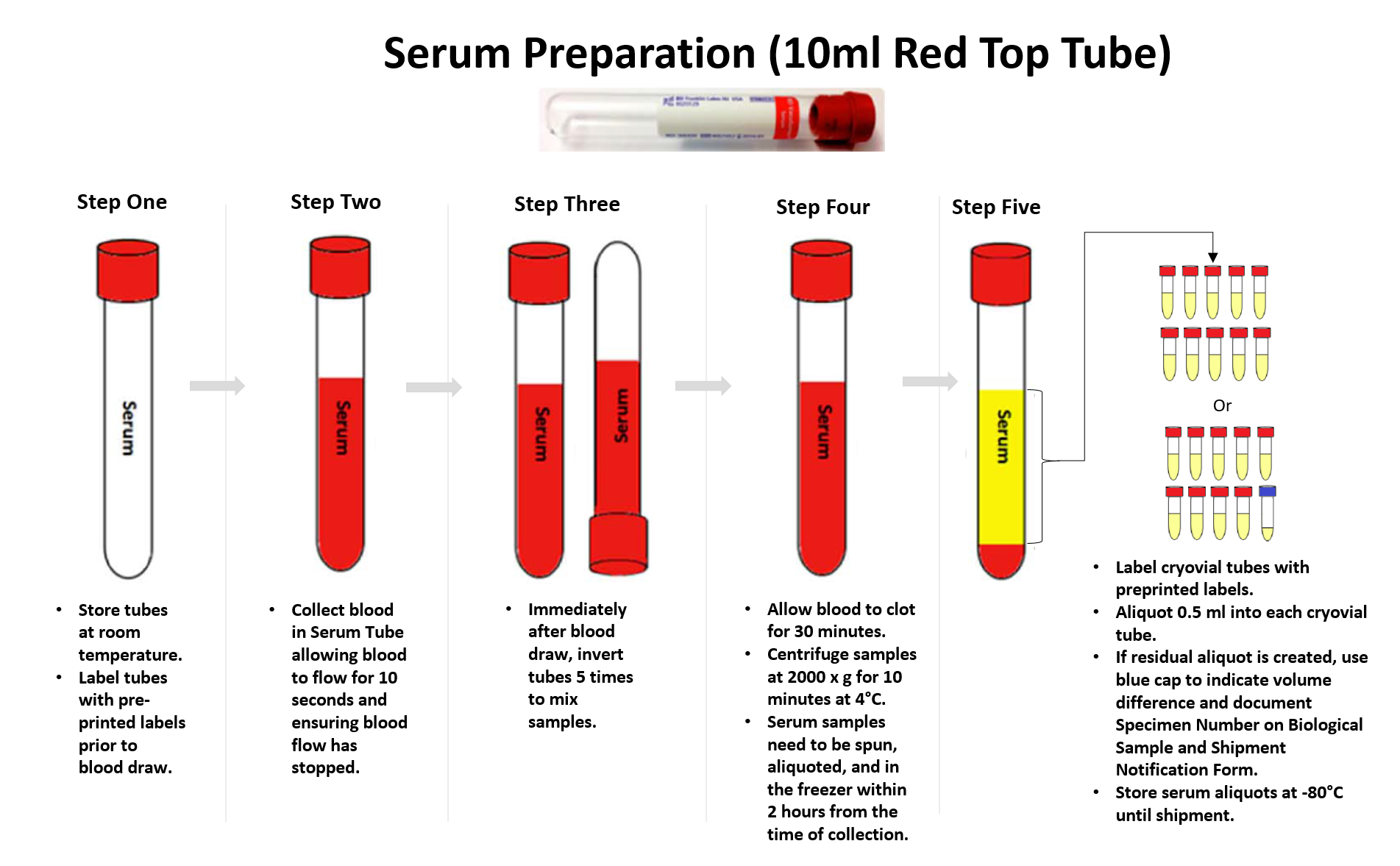 Serum Tube - Serum Collection
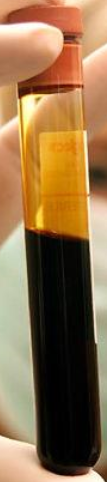 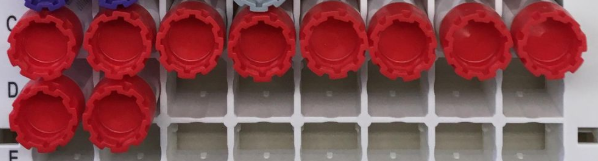 Serum
RBC, WBC & Platelet Clot
Up to 10 cryovials possible: 
10 x 0.5 ml in red cap cryovials OR
9 x 0.5 ml in red cap & 1 x <0.5 ml blue cap cryovial
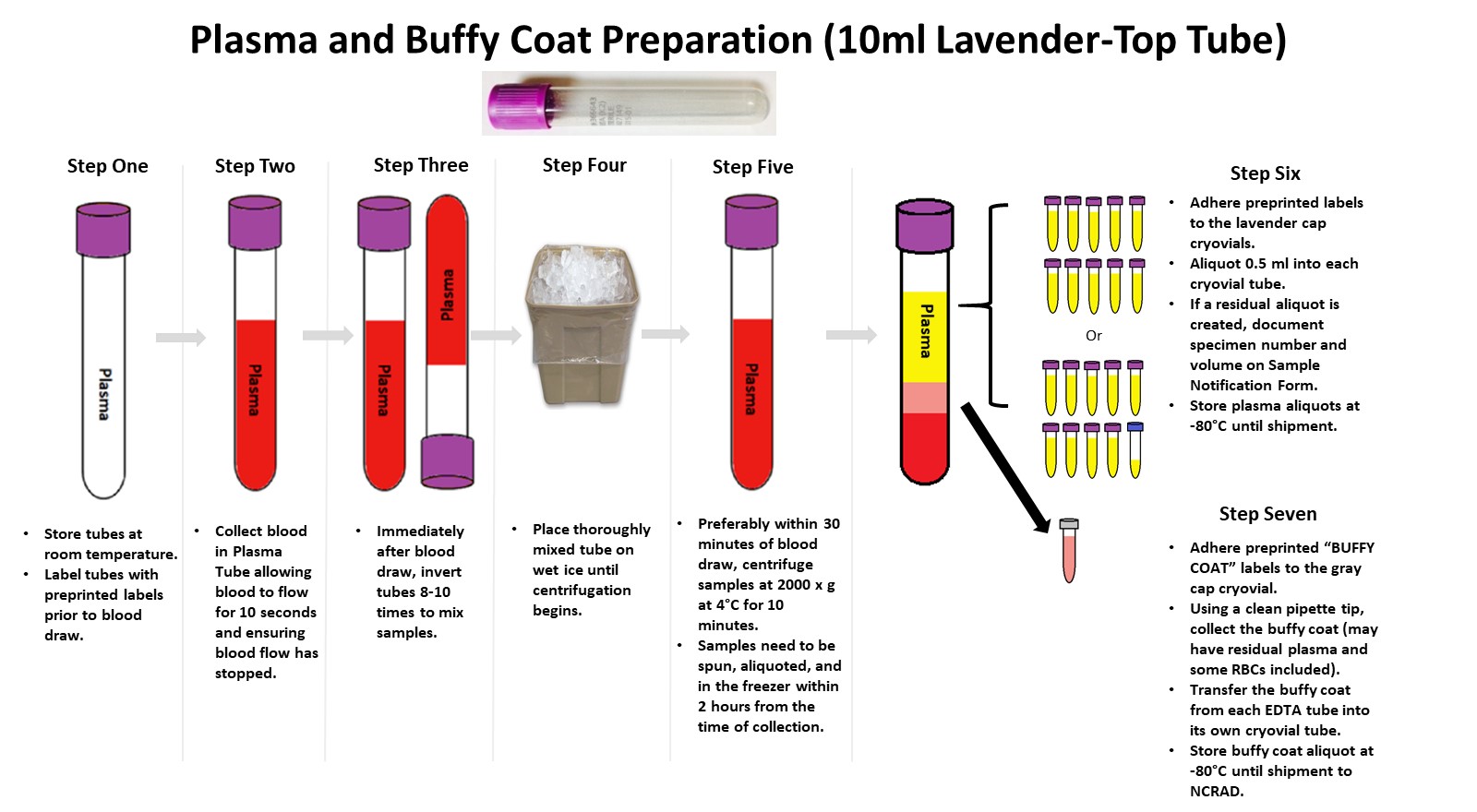 EDTA Tube (10 ml) – Plasma Collection
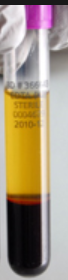 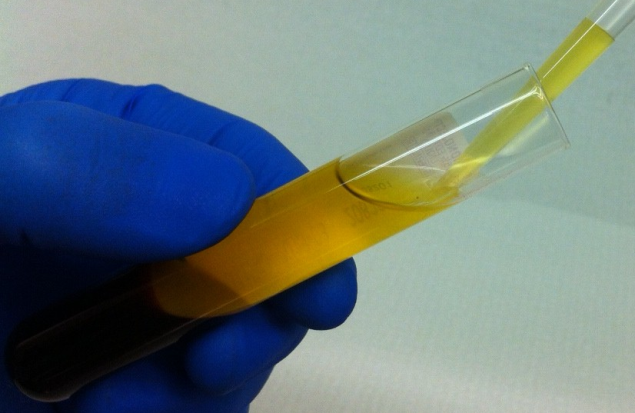 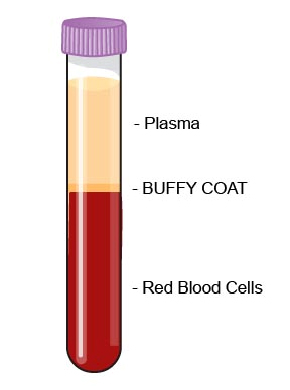 Up to 10 cryovials possible: 
10 x 0.5 ml in lavender cap cryovials
1 x <0.5 ml blue cap cryovial
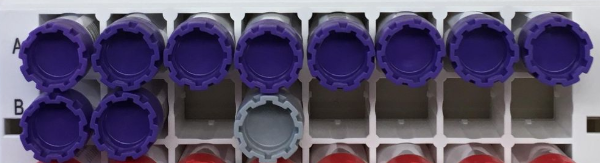 EDTA Tube (10 ml) – Buffy Coat Collection
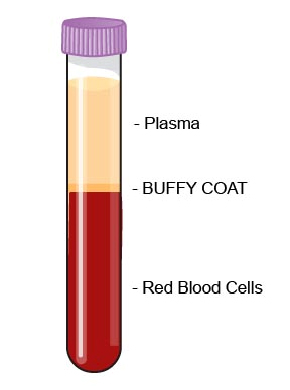 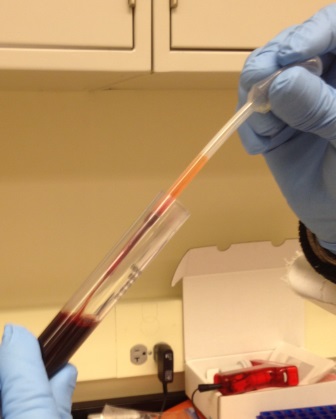 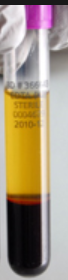 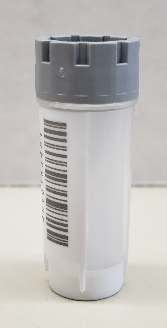 Buffy Coat Aliquot 
(Please use GRAY CAP cryovial)
CSF Collection and Processing
***Important Note***
Fasting prior to the lumbar puncture is not required. However, efforts should be made to ensure each LP done on a participant is performed at the same time of day.
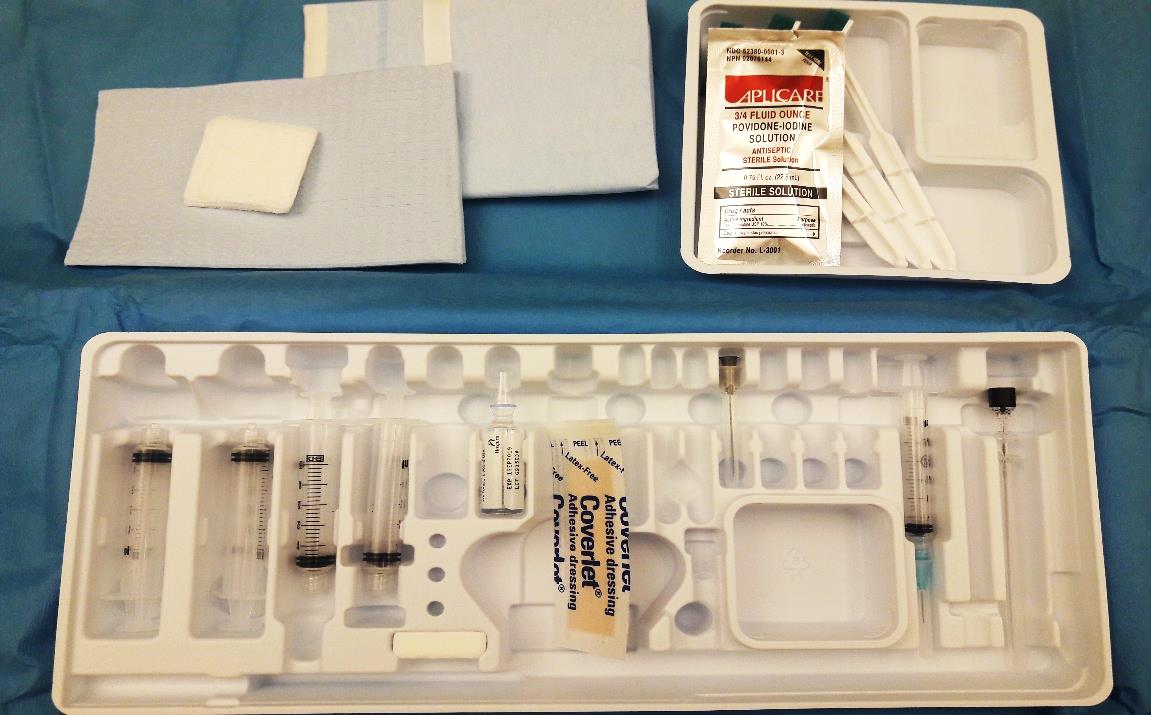 CSF Collection & Processing: 2ml Sarstedt CSF Collection Tube
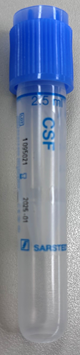 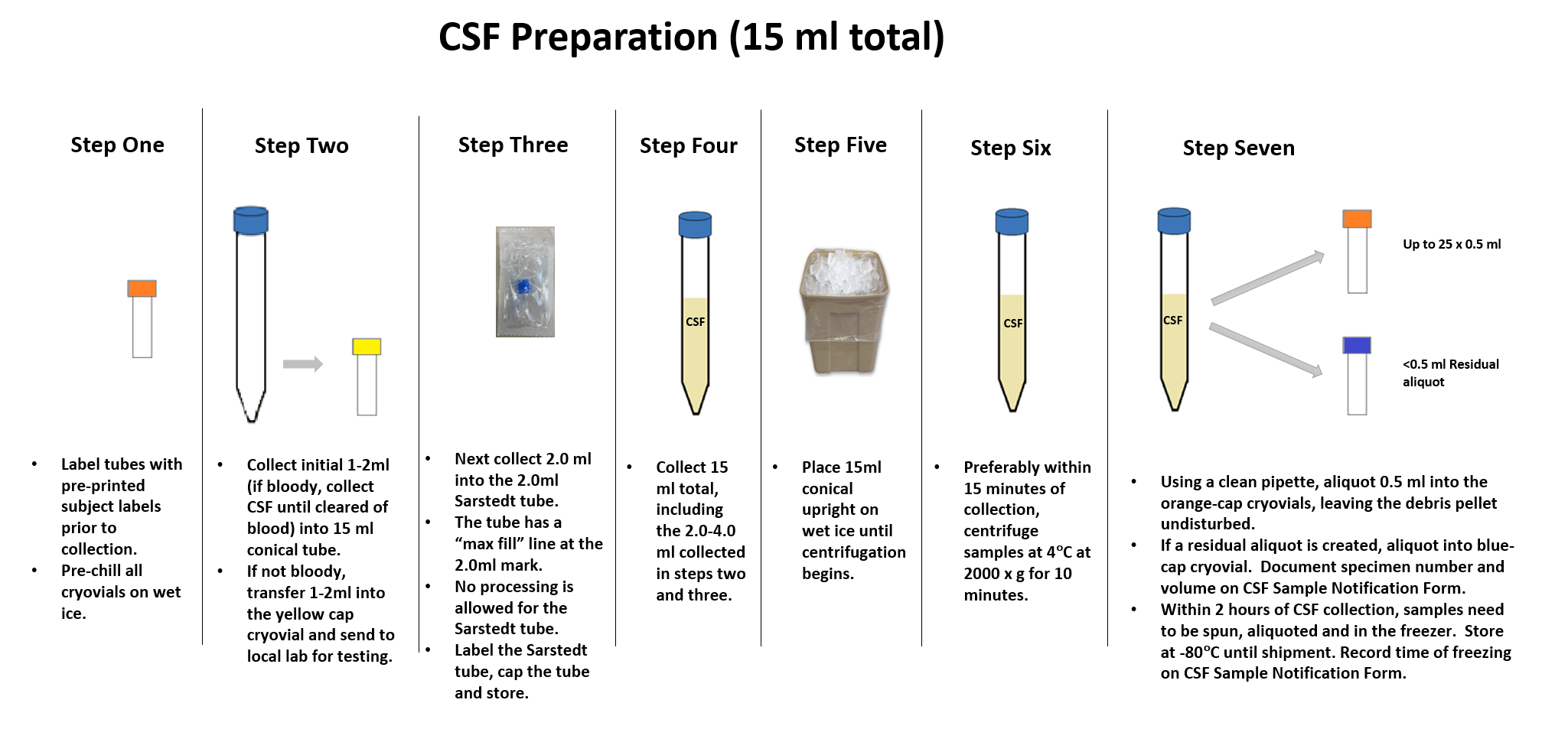 Sample Shipping
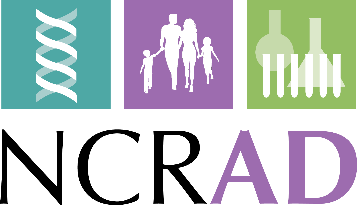 Frozen Shipping: Guidelines
Ship Monday-Wednesday Only
Hold packaged samples in a -80°C freezer until pickup.
Screening CSF should be shipped to NCRAD every other week with pelleted dry ice.
Week 24, 72, ET CSF & All Blood Visits: Batch ship samples
5 Cryoboxes
Batch shipping should be performed every 3 months or as a full shipment of specimens accumulates, whichever is sooner.
Sample Shipment Summary
Frozen Shipping: Cryoboxes
Screening Visit Only:  Blood and CSF
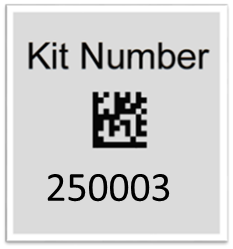 250002
Place kit number labels (blood and CSF) on each cryobox
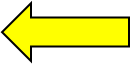 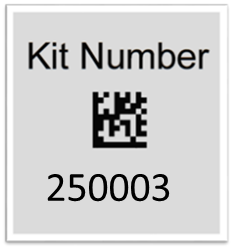 Include only one subject per box.
Frozen Shipping: Cryoboxes
Blood Visits: Baseline Pre-Dose, Weeks 4/8/16/24, Early Termination Pre-Dose and Post-Dose
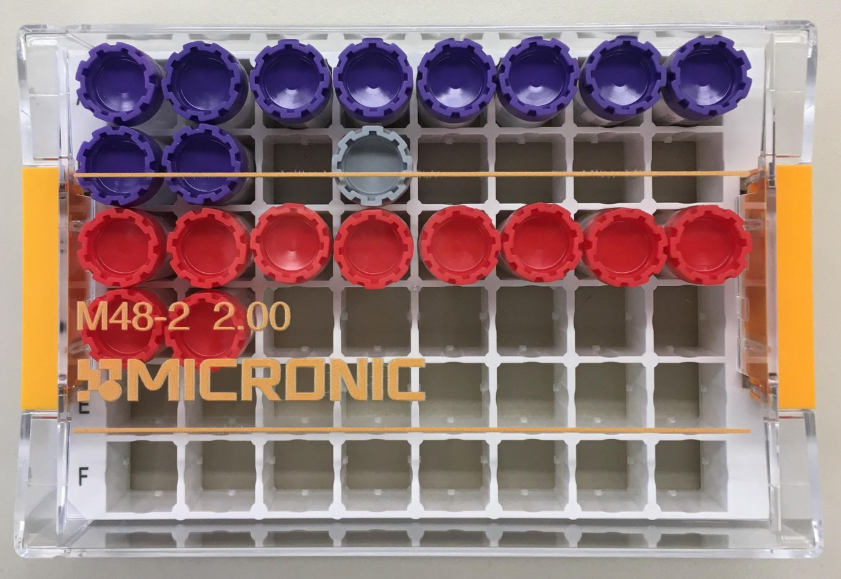 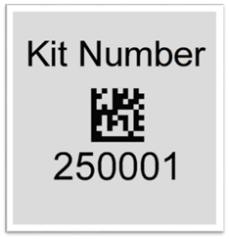 Place kit number labels on each cryobox
Include only one subject per box.
Frozen Shipping: Cryoboxes
CSF Visits: Screening, Week 24, 72, Early Termination
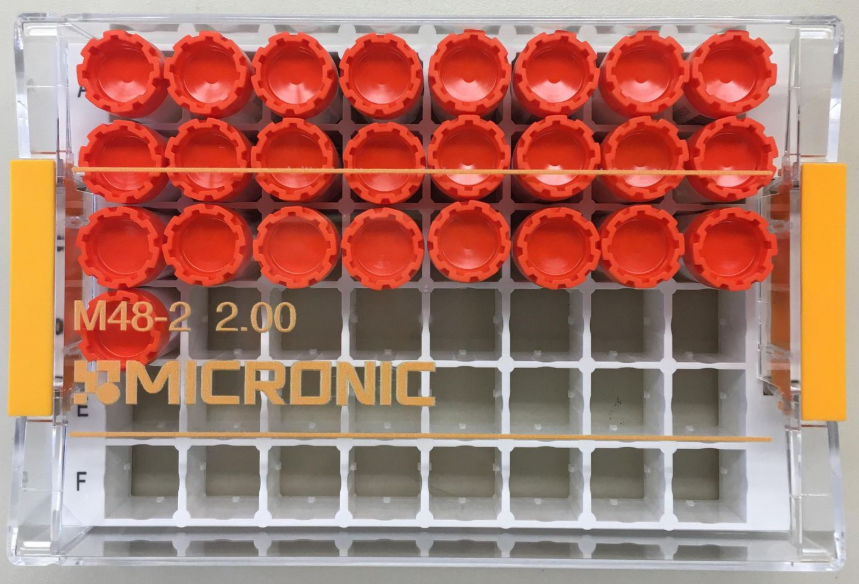 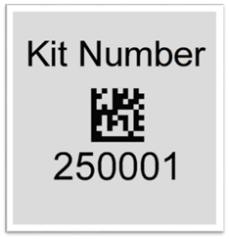 Place kit number labels) on each cryobox
250003
Include only one subject per box.
Frozen Shipping: Cryoboxes
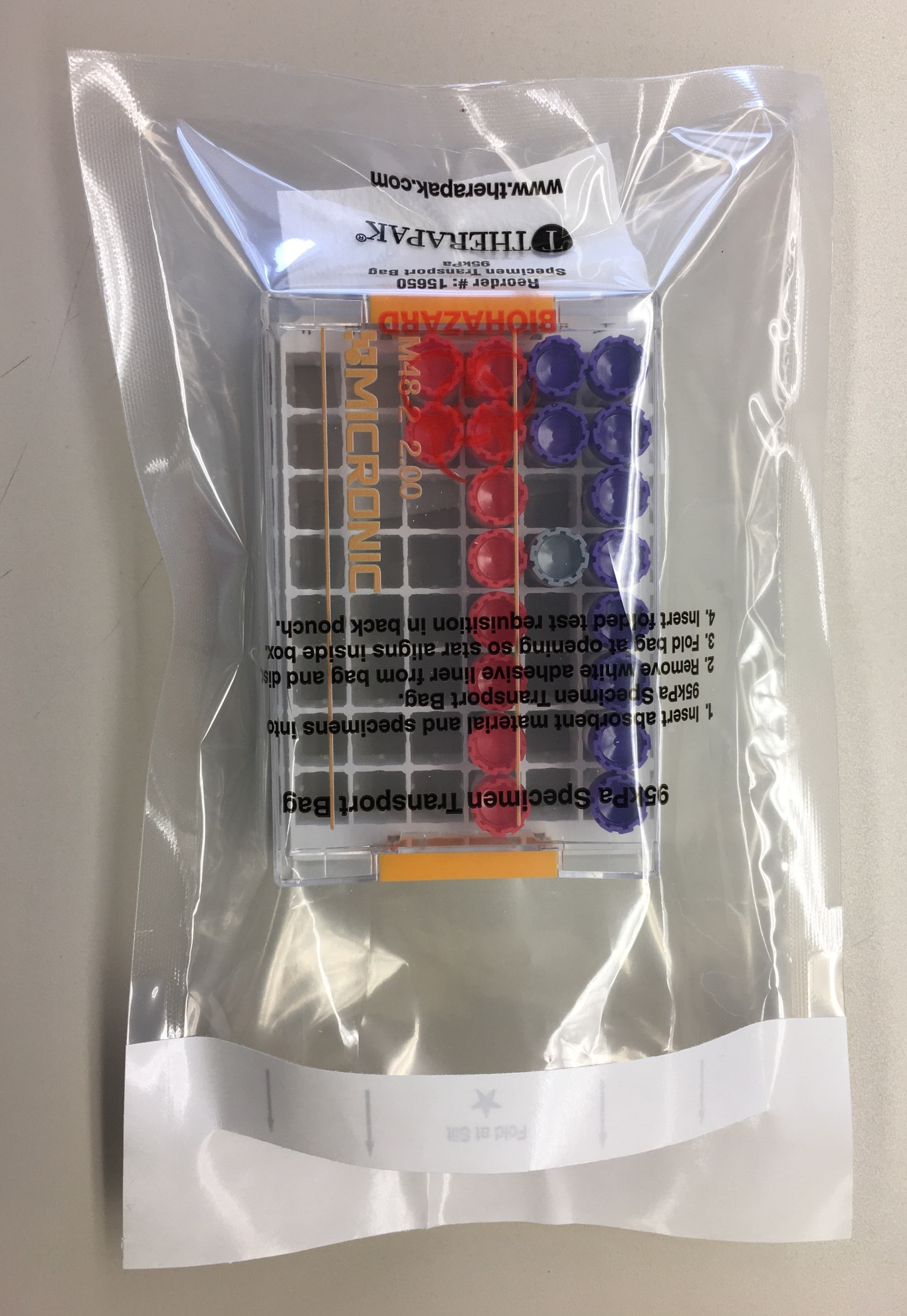 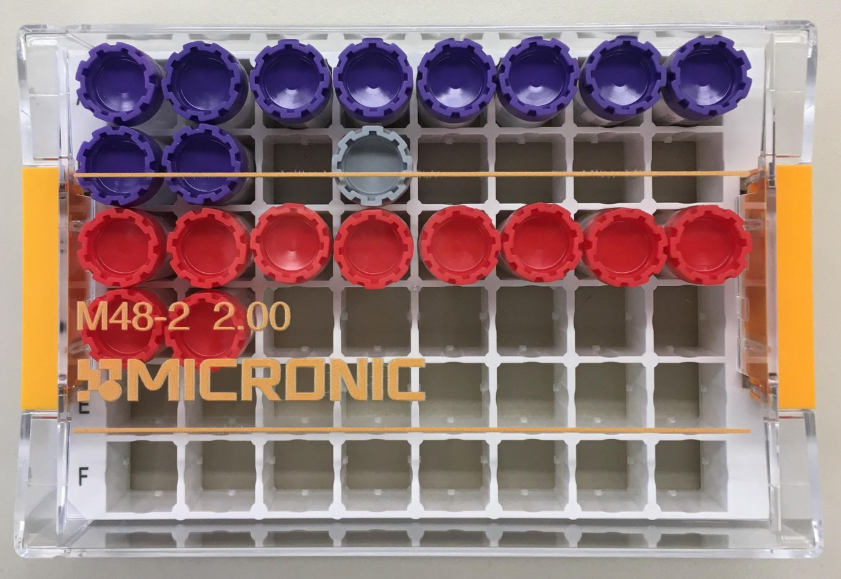 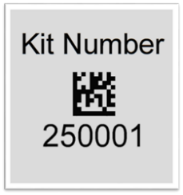 Be sure to adhere the necessary Kit Labels on the lid of the cryobox. Only one subject per box.
Place cryobox in one Biohazard Bag.
Frozen Shipping: Sarstedt Tube
Place the 2.0ml Sarstedt tube in a 50ml conical.  Place the 50ml conical in a bubble wrap tube sleeve and place the bubble wrap in the biohazard bag with the CSF and serum cryovials from the screening visit.
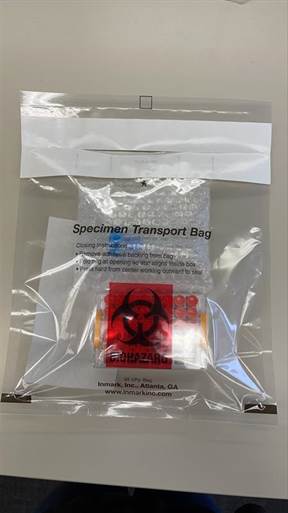 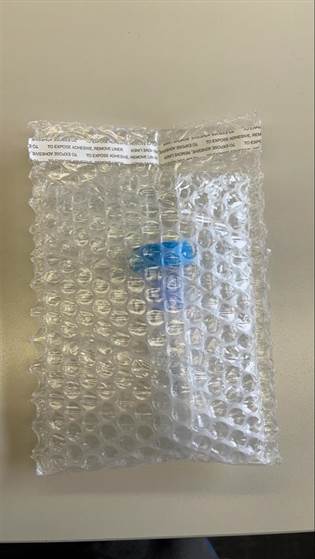 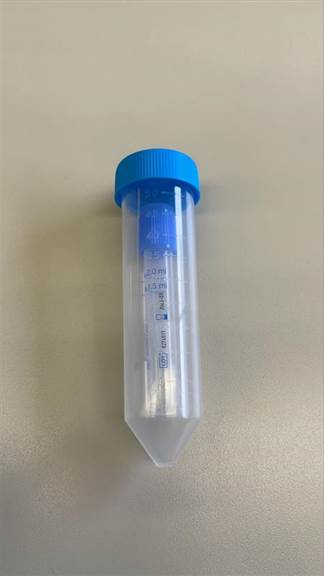 Screening Visit Only-Do NOT batch ship!  Ship individually!
Frozen Shipping: Dry Ice Requirements
Fully cover the cryoboxes with about 2 inches of dry ice in the provided shipper. 
Each individual Styrofoam shipper (small) must be completely filled and will contain about 10 lbs (4.5 kg) of dry ice. 
Each batch styrofoam shipper (large) must be completely filled and will contain about 45 lbs (20 kg) of dry ice.
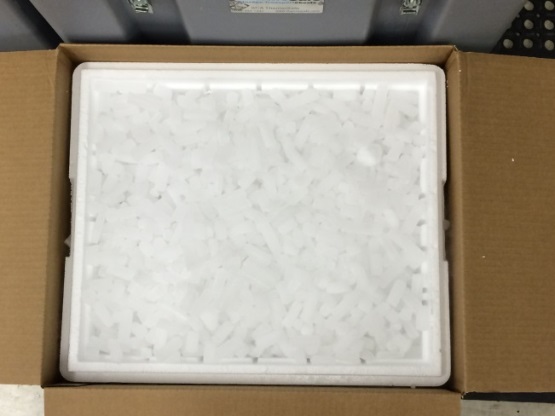 Frozen Shipping: Dry Ice Requirements
Dry Ice label should not be covered with other stickers and must be completed or the shipping carrier will reject/return your package!
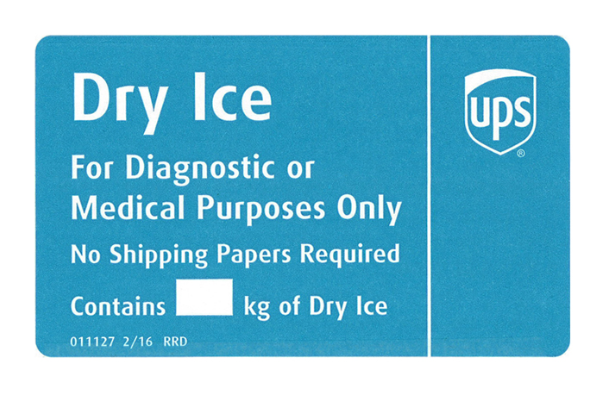 Net weight of dry ice in kg
20
Shipping Frozen Samples
Schedule UPS Pickup
Video for navigating UPS ShipExec™:
	https://www.ncrad.org/shipping_address.html 
Send Biological/CSF Sample and Shipment Notification Form to IU ahead of shipment
Email: alzstudy@iu.edu 
cc: dlkeys@iupui.edu
Shipping Regulations and Training
PLEASE NOTE:
All study personnel responsible for shipping should be certified in biospecimen shipping.
It is the responsibility of each site to ensure that the appropriate training has been provided and conducted in regard to IATA shipping.

Please see following slides for resources.
Federal Regulations/Training
Sites are responsible for ensuring proper training is obtained.
Current federal and international regulations require anyone directly involved with the shipment of potentially infectious materials and other regulated biological materials (including biological specimens and cultures) be properly trained on pertinent shipping requirements.
International Air Transport Association (IATA) Training
UN3373 Biological Substance, Category B Training
Biological Substance, Category B are specimens being transported for “investigational purposes”
Recommend: investigator sites document training of category B/dangerous goods
We recommend establishing a record of your staff’s training and date of instruction
The training records must be made available upon request by the appropriate national authority
Additional information from the Department of Transportation (DOT) can be found on their website http://hazmat.dot.gov
Biological Sample and Shipment Notification Forms
A copy of the sample form must be emailed to NCRAD prior to the date of sample arrival.
Please include sample forms in all shipments of frozen samples.
Email: alzstudy@iu.edu
cc: dlkeys@iupui.edu
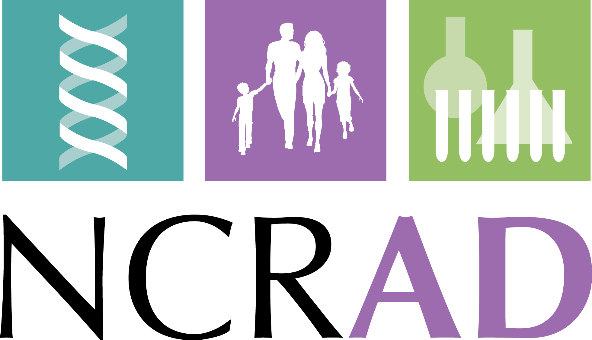 Biological Sample and Shipment Notification Form: Blood
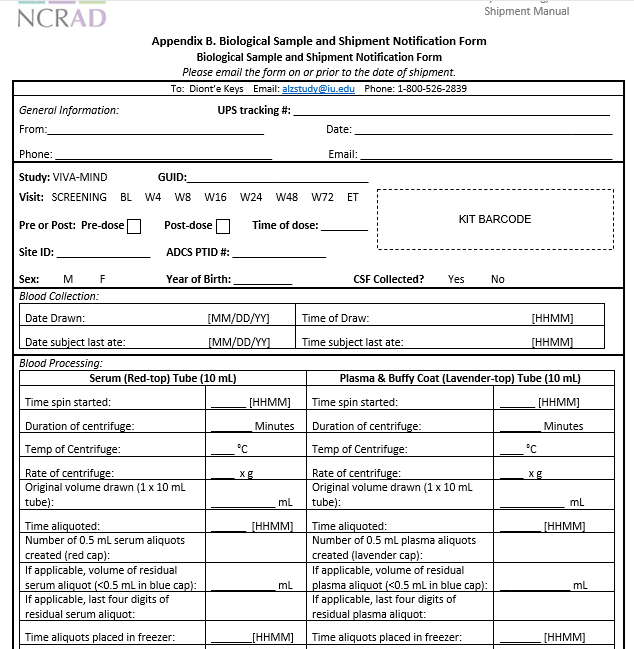 Blood Collection for:
Serum
Plasma
Buffy Coat
Be sure to indicate visit and pre vs. post dose collection status


Send by E-mail prior to shipment and include a copy in each shipment
Biological Sample and Shipment Notification Form: CSF
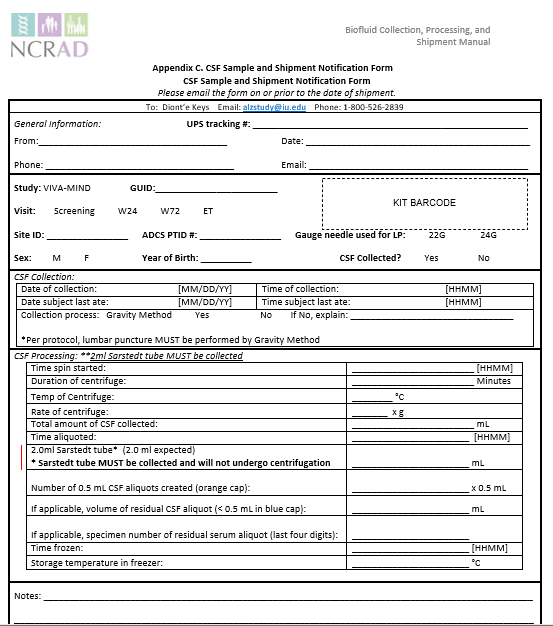 Send by E-mail prior to shipment and include a copy in each shipment

**2ml Sarstedt CSF Tube MUST be collected.
Common Nonconformances
Recommendation: 
Place aliquots in cryoboxes/tube rack in freezer upright until shipment
Sample aliquots and collection tubes frozen at an angle/inverted 

Fields left blank on Blood/CSF Sample and Shipment Notification Forms
Last time subject ate often left blank/unknown
Incorrect data reported on Sample and Shipment Notification Forms

Multiple low volume aliquots
Recommendation: Complete Sample Notification forms during the participant study visit as samples are processed.
Recommendation: 
Lay out cryovials in a row and aliquot in order until plasma/serum/CSF is depleted
Common Nonconformances
All frozen samples for a participant not sent within one shipment box (Serum, plasma, buffy coat, and CSF aliquots should be kept together)
Aliquots arriving to NCRAD without labels
Sample forms not faxed or scanned to NCRAD the day before shipment
Recommendation: 
Ship Samples to NCRAD utilizing the Notification Form, by ADCS ID.  Do not throw away labels until samples are packed and shipped.
NCRAD Website
Helpful Pages:
https://ncrad.org/holiday_closures.html
https://www.ncrad.org/friday_blood_draws.html
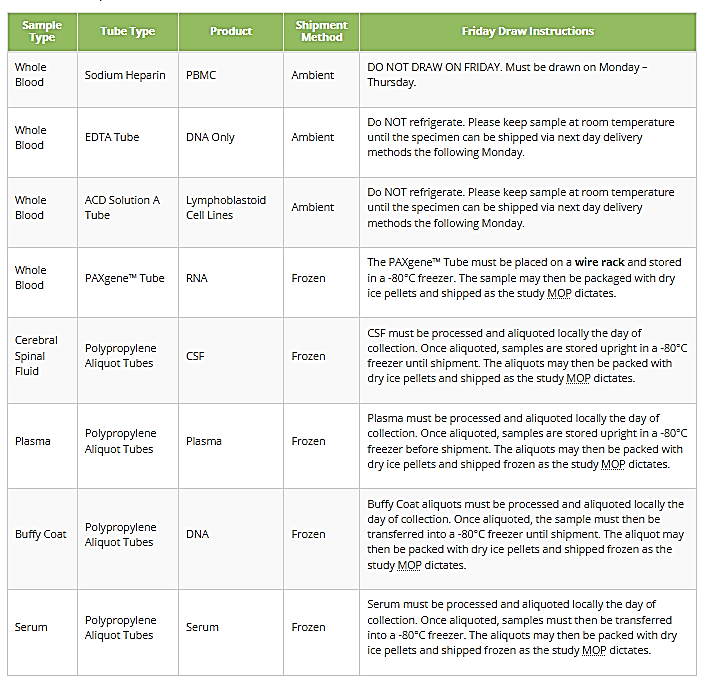 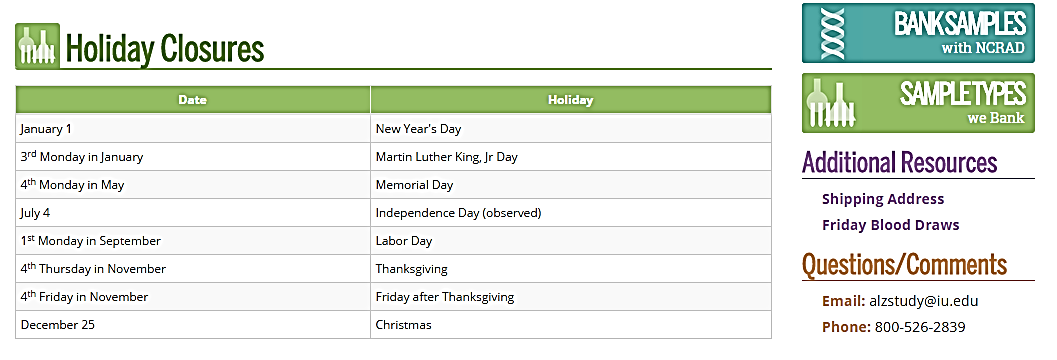 NCRAD Website: VIVA-MIND Active Study Page
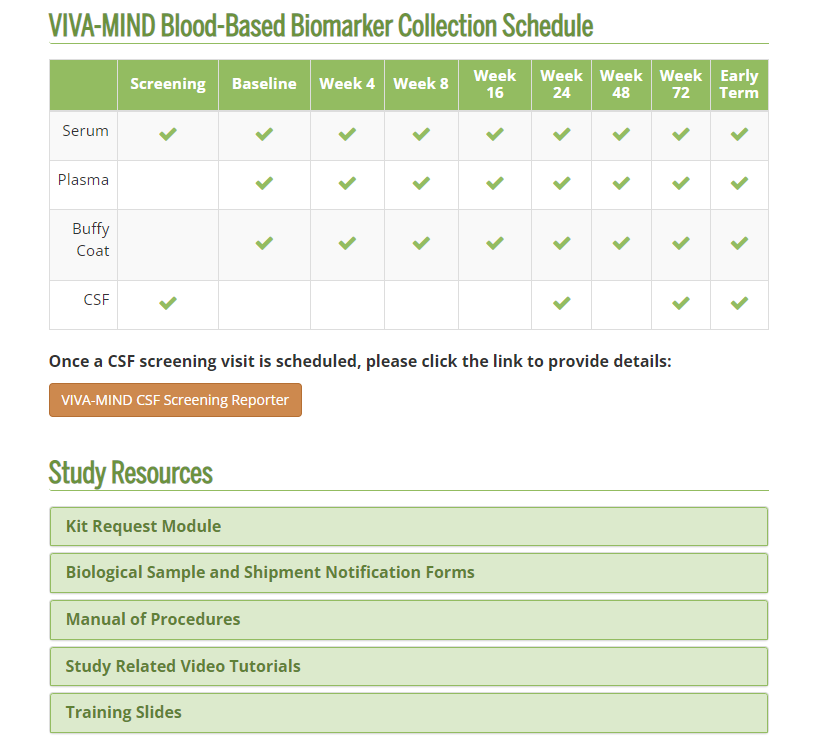 https://ncrad.org/resource/viva-mind.html
*Training videos, manual of procedures, and sample forms will be available for reference on the VIVA-MIND
Active Study Page.
Contact Information
Questions? 
   Please contact NCRAD Coordinator at:
VIVAMIND Coordinator: Diont’e Keys
Phone: 317-274-7890
CRC email: dlkeys@iupui.edu
Back-up email: alzstudy@iu.edu
Website:  www.ncrad.org
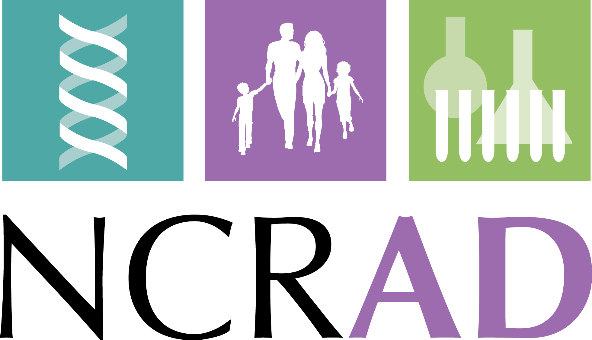